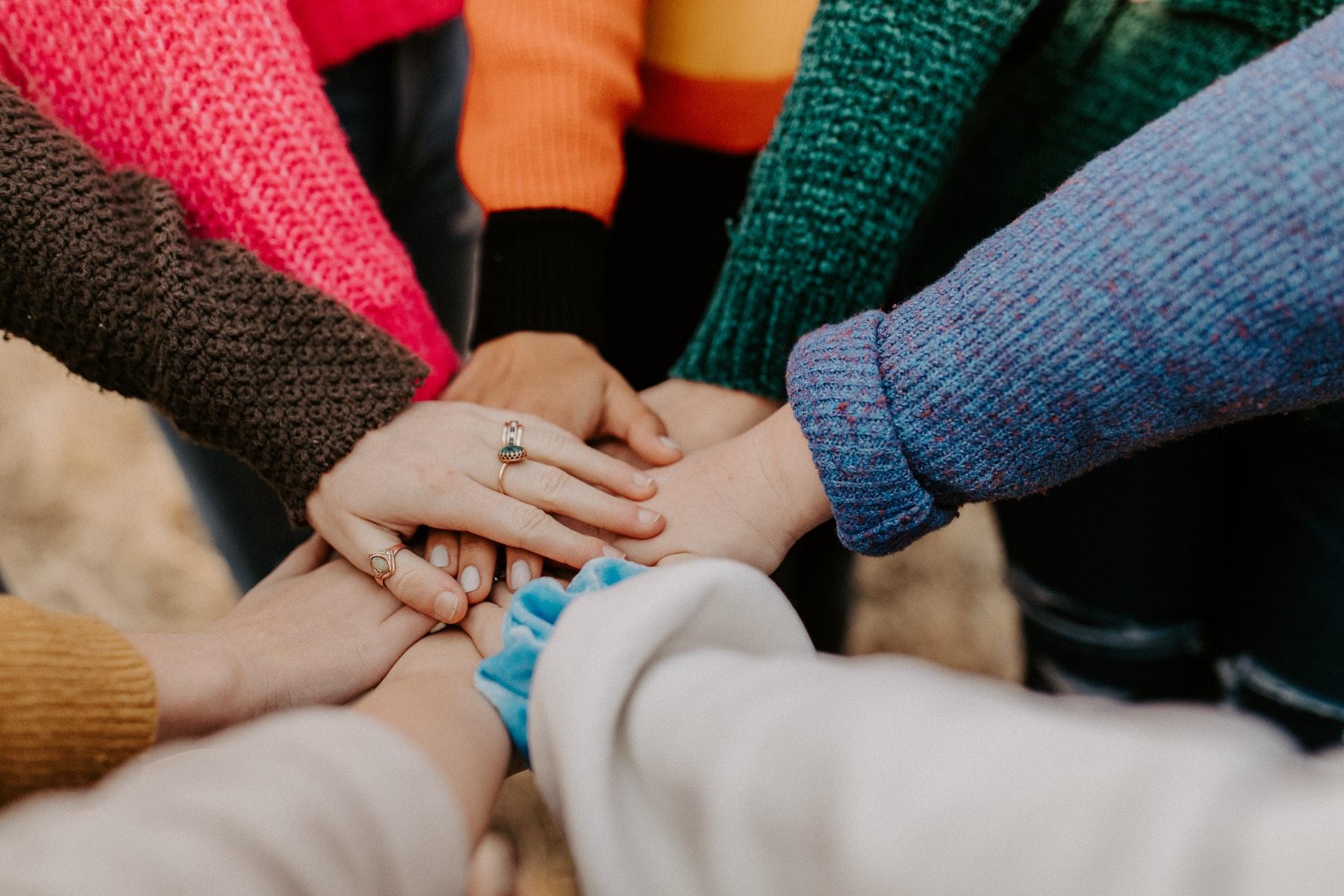 Solution Architecture and Tech Design
LMIS
December 15th, 2020
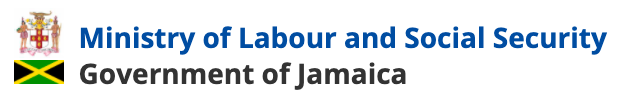 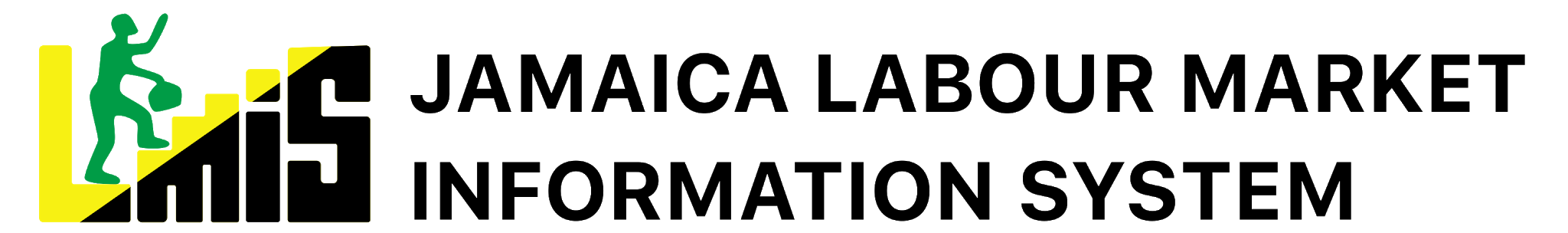 Glossary of Terms
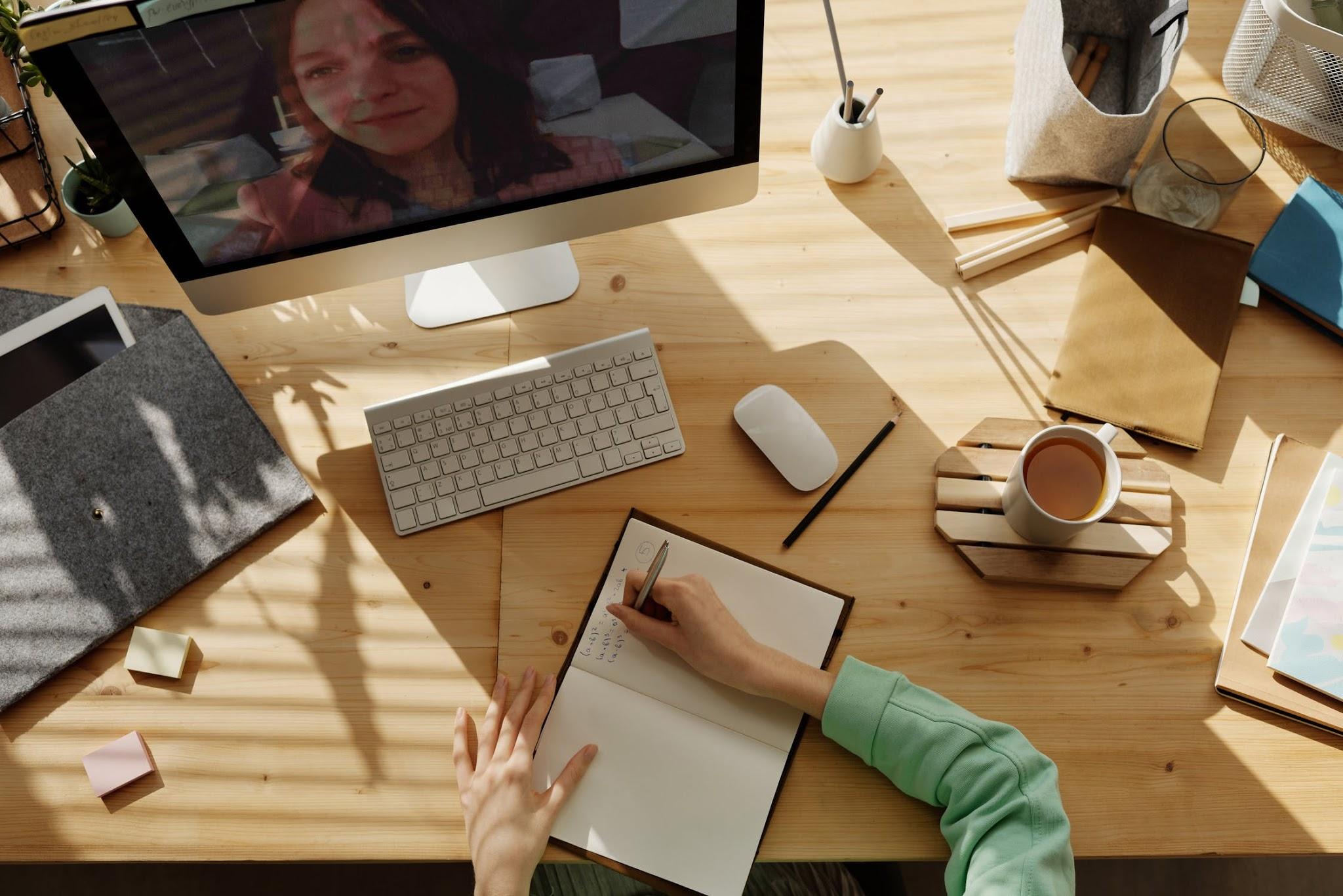 INTRODUCTION
Purpose of this Document
The purpose of this document is to provide a comprehensive understanding of the overall Solution Architecture and Design that will enable and support the LMIS application goals and objectives.
This document is primarily intended for, but not limited to, the following audiences:
Business Stakeholders
Technology Stakeholders
Delivery Team Members
Exosystem Partners
It Operations and Support
IMPORTANT:
This document is intended to be a living document, in that it serves to reflect the state of understanding based on the best information available as of the date the document is published. If new information is available after the published date, the development team will make every effort to incorporate such thinking and publish a revised document to all relevant stakeholders.
What is Solution Architecture?
The term Solution Architecture has many subjective definitions based on context. In the context of this document, the following definition is being applied.
“ A solution architecture (SA) is an architectural description on a specific solution. SAs combine guidance from different enterprise architecture viewpoints (business, information and technical), as well as from the enterprise solution architecture (ESA) “ - Gartner 2013
Aligned with the afore stated definition, this document will describe the Solution Architecture for the LMIS platform in terms of its business, Information, Application and Technical Architectures and further supported by an understanding of key assumptions, constraints and dependencies.
Business Value of Solution Architecture
Digital Transformation Programs are inherently complex involving multiple stakeholders, geographies, audiences, requirements, technologies, regulations, perspectives, assumptions, decisions and most definitely budgets.
Hence, a solution that must cater to and enable such diversity is also inherently complex and the business risks of failing are high with serious consequences. The biggest and most real challenge is misalignment on goals, objectives, scope, requirements and governance which then have a trickle down impact on the solution being built.
The biggest value then of defining and communication the Solution Architecture are:
Shared understanding across stakeholder groups on goals, objectives, scope, requirements
Ensuring that technology decisions are aligned with business goals
Proactive monitoring and management of planned and unplanned risks
Maximizing the chances for success through well-defined governance
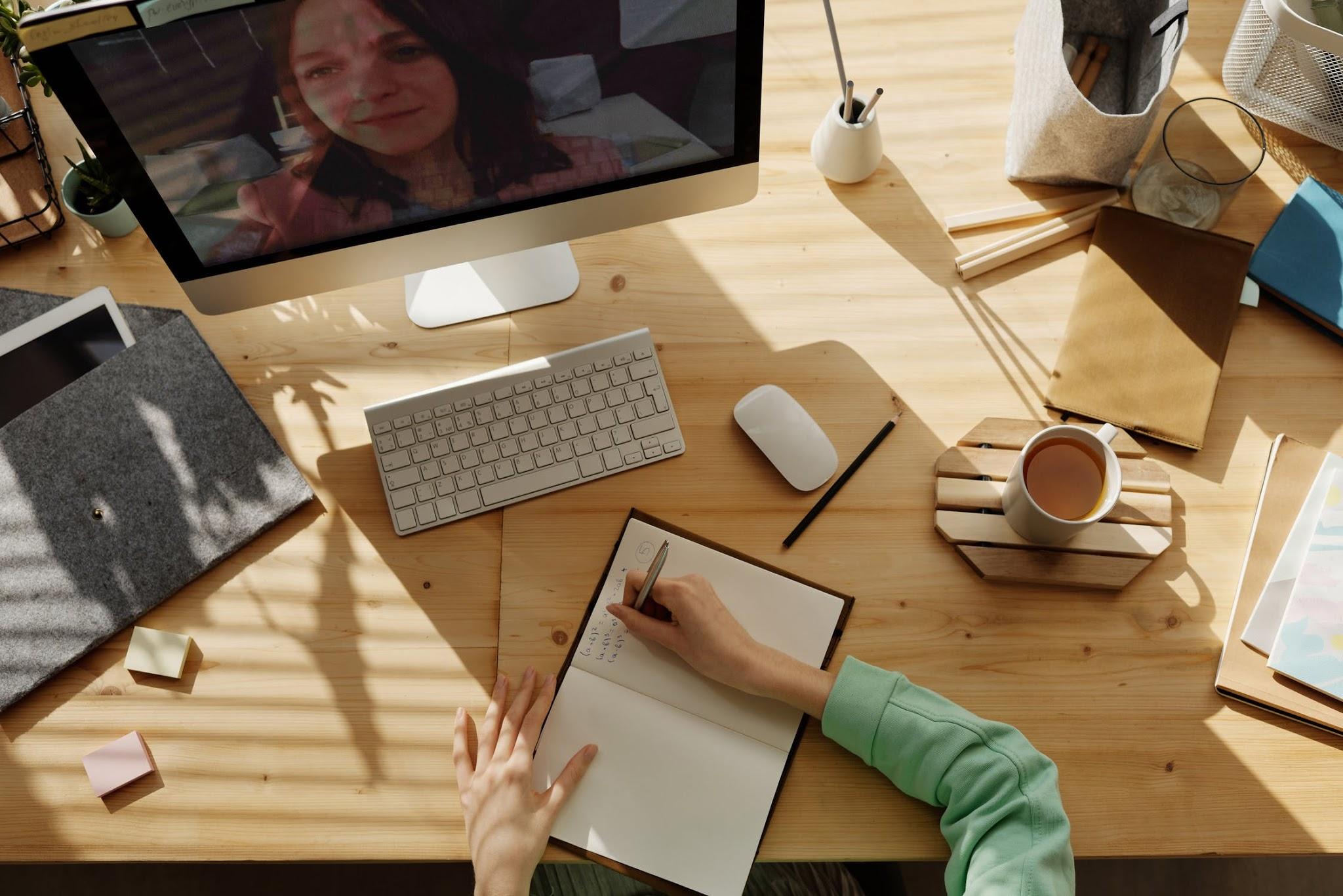 2. BUSINESS ARCHITECTURE
Business Architecture Overview
Business Architecture is defined as “a blueprint of the enterprise that provides a common understanding of the organization and is used to align strategic objectives and tactical demands”.
Business architecture is the bridge between the enterprise business model and enterprise strategy on one side, and the business functionality of the enterprise on the other side. It often enables the value stream of Strategy to Execution.
For LMIS, the Project Manager is responsible for defining and designing the business architecture, working collaboratively with key stakeholders. In this document the business architecture for LMIS will be designed as follows:
Actors - Key audiences for who the solution is being designed
Solution Context Diagram - Single page visualization of actors, channels, functions
User Journey Map - High level user flow
Business Flows - End-to-End set of activities that deliver value to internal and external stakeholders
Organization - Captures the relationships among roles, capabilities and business units (internal and external)
Key Audience Segments & Actors
Actor Descriptions
Solution Context Diagram
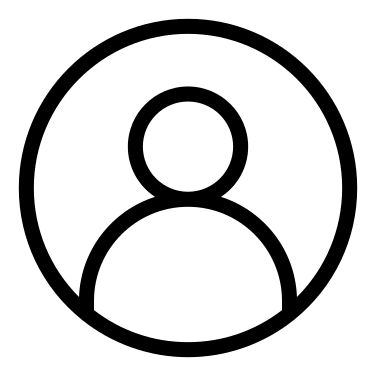 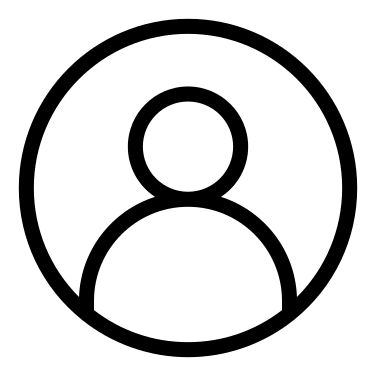 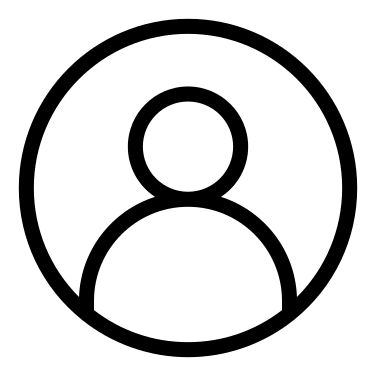 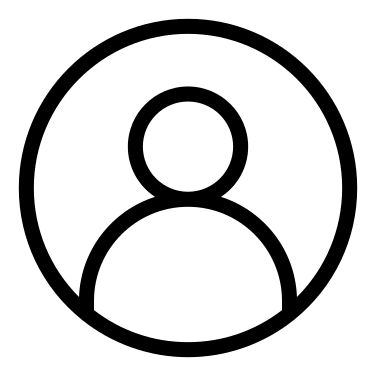 Users
Content Admin
System Admin
Job Seeker
Employer
Responsive Web Application
Admin Features
Enroll
Engagement
Research
Job
Job Matching
Job Management
Functions
Resume Management
User Management
Company Management
Job Management
Content Management
Landing Experience
Onboarding
Notification Preferences
Rule based Notifications
Data Reporting
Skills bank
Labour Market Intelligence
Career Development
Employer Resources
Account Mgmt
Login
Pwd Mgmt
Register
User Accounts, Profiles & Permissions
Content & Action Plans
Progress & Engagement Data
Data
Solution Components and Descriptions
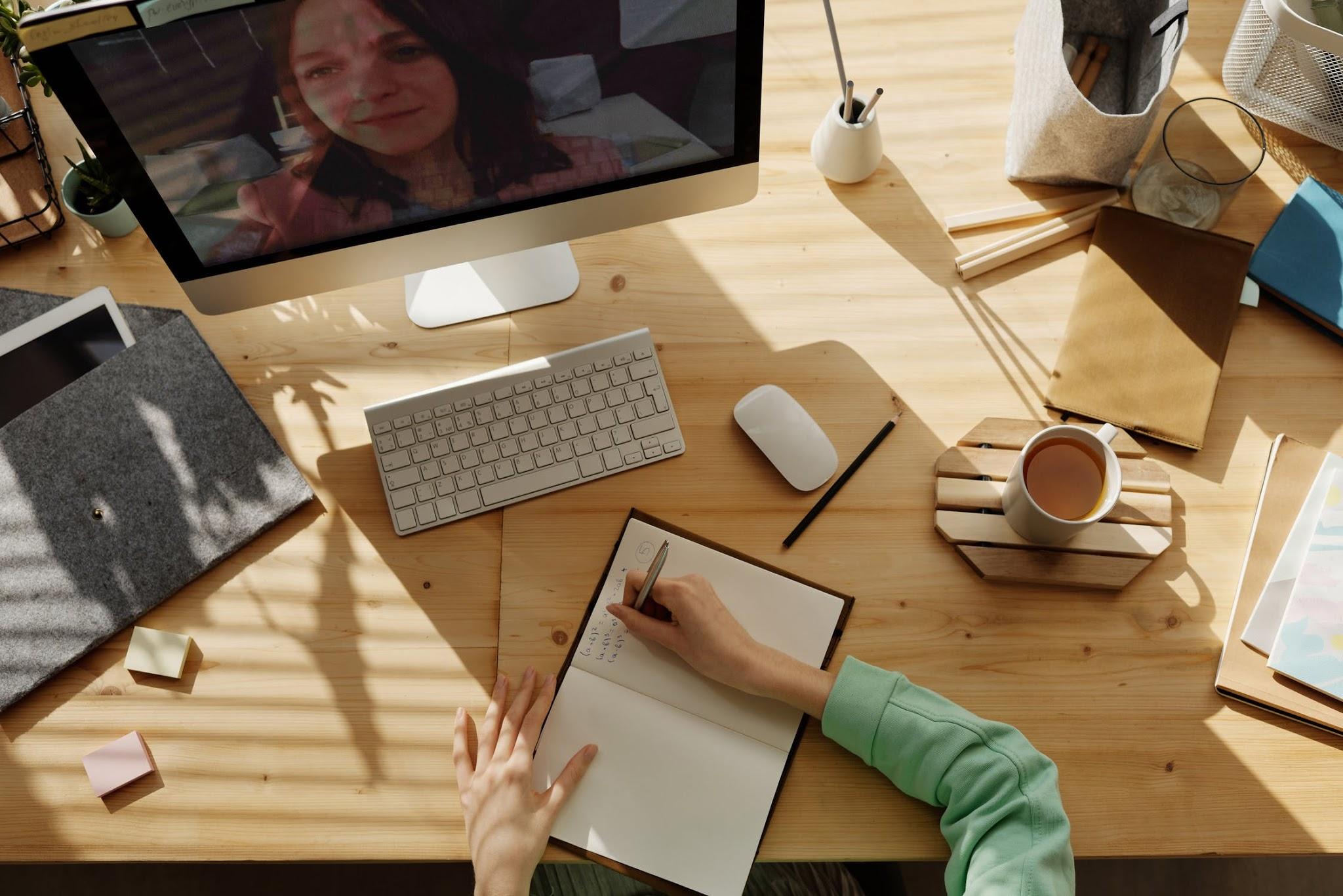 3. INFORMATION ARCHITECTURE
Information System Architecture Overview
The Information System Architecture follows industry best practices. Utilizing a “mobile-friendly” approach for the presentation interfaces and a suite of small services deliver business capabilities which are independently deployable with a minimum of centralized management employing ML models and a REST software architecture.
Fluid user experience utilizing adaptive, responsive design techniques
Independently deployable services are published with explicit interface definitions.
Business processes are choreographed using RESTFUL protocols and a lightweight messaging bus.
Secure efficient and reliable data management provides access to internal data sources
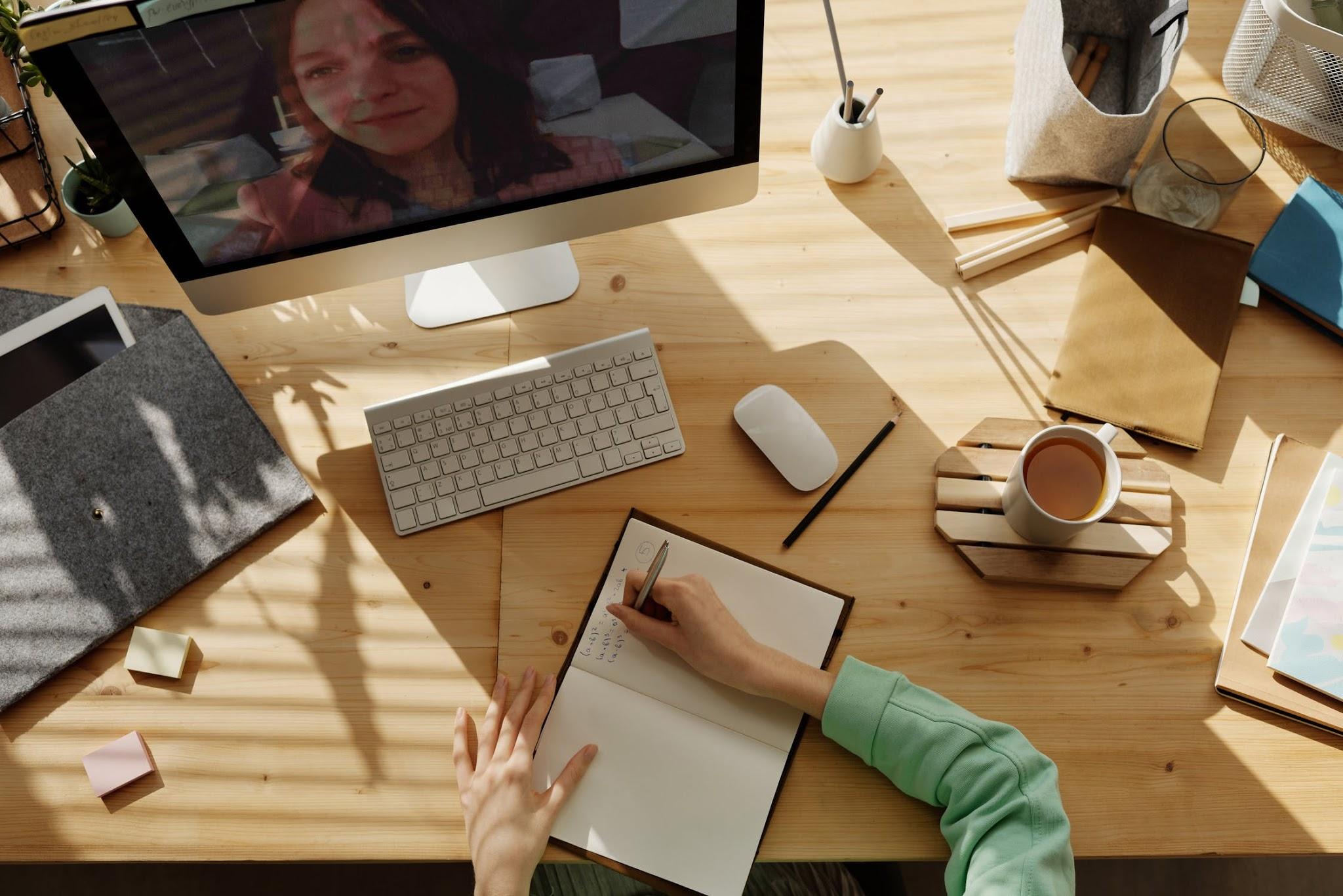 4. TECHNICAL ARCHITECTURE
Application and Technical Architecture Overview
Application Architecture describes the behaviour of applications used in a business, focused on how they interact with each other and with users, It is focused on the data consumed and produced by applications rather than their internal structure. Furthermore application architectures demonstrate how application modules or capabilities are mapped to business functions to ensure greater business and IT alignment. The application architecture is specified on the basis of business and functional requirements. This involved defining the interaction between application modules, packages, databases, and middleware systems in terms of functional coverage.

Technical Architecture describes how the chosen hardware, software and network components are deshmed to power the application capabilities and its integration with the ecosystem of internal and external systems.
Application and Technical Architecture (cont..)
The development team is responsible for defining, designing and implementing the Application and Technical architectures, working collaboratively with the MLSS team. In this document, the Application and Technical architectures will be described as follows:
Architecture Guiding Principles
System Context Diagram
Application Architecture (Services, Interactions, Interfaces)
Content Architecture
Data Architecture (Data Domains, Data Flow)
Integration Architecture (Middleware, Communications)
Technical Architecture (Layers, Hardware, Software, Protocols, Deployment)
Security Architecture (Authentication, Role Based Authorization)
EXECUTION PLAN
Implementation Strategy - Deliverables
Application Overview
Consistent with the goals and objectives for the LMIS platform, combined with due consideration for broader industry best thinking and existing MLSS standards, and the need to develop a secure, externally hosted, content and experience rich, responsive and engaging site, the following key application building blocks are envisioned:
Drupal 8 Web Content Management framework and platform powering a Responsive and Content rich site and application functionality which will deliver a personalized and highly engaging experience users.
Application Overview
System Context Diagram
LMIS Core
DATABASES/QUEUES
INTERNAL SERVICES
EXTERNAL SERVICES
MySQL
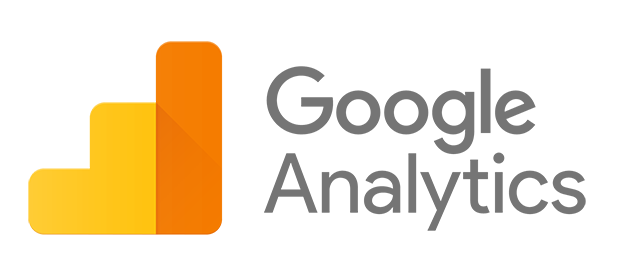 REST API
Notification Server
Resume Parser
Admin UI
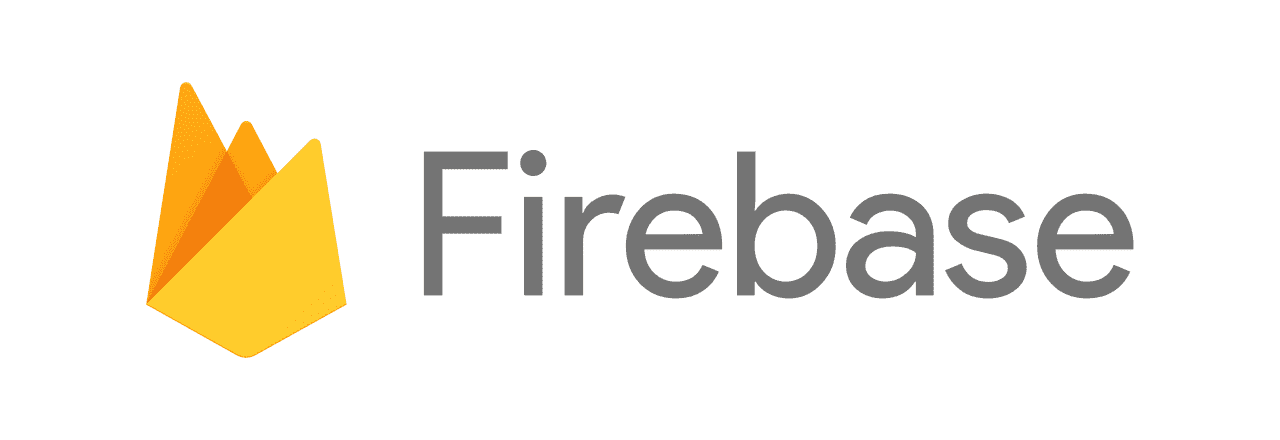 MongoDB
REDIS
Web Server
Code + Plugins
Front-end templates + CSS
ReDash
Data Architecture - Key Considerations
Distilling Data Domains from Requirements
Data Domains
USER PROFILES
COMPANY DATA
JOBS
REPORTS
CONTENT
Technology Stack and Components
Security Architecture - Overall
The LMIS platform is being architected and designed using a multi-layered approach to security, both at an:
Application Level
Infrastructure Level
More specifically, the following elements of security will be addressed to ensure a safe and trust enhancing experience for users of the LMIS platform.
Security Architecture - Application Security
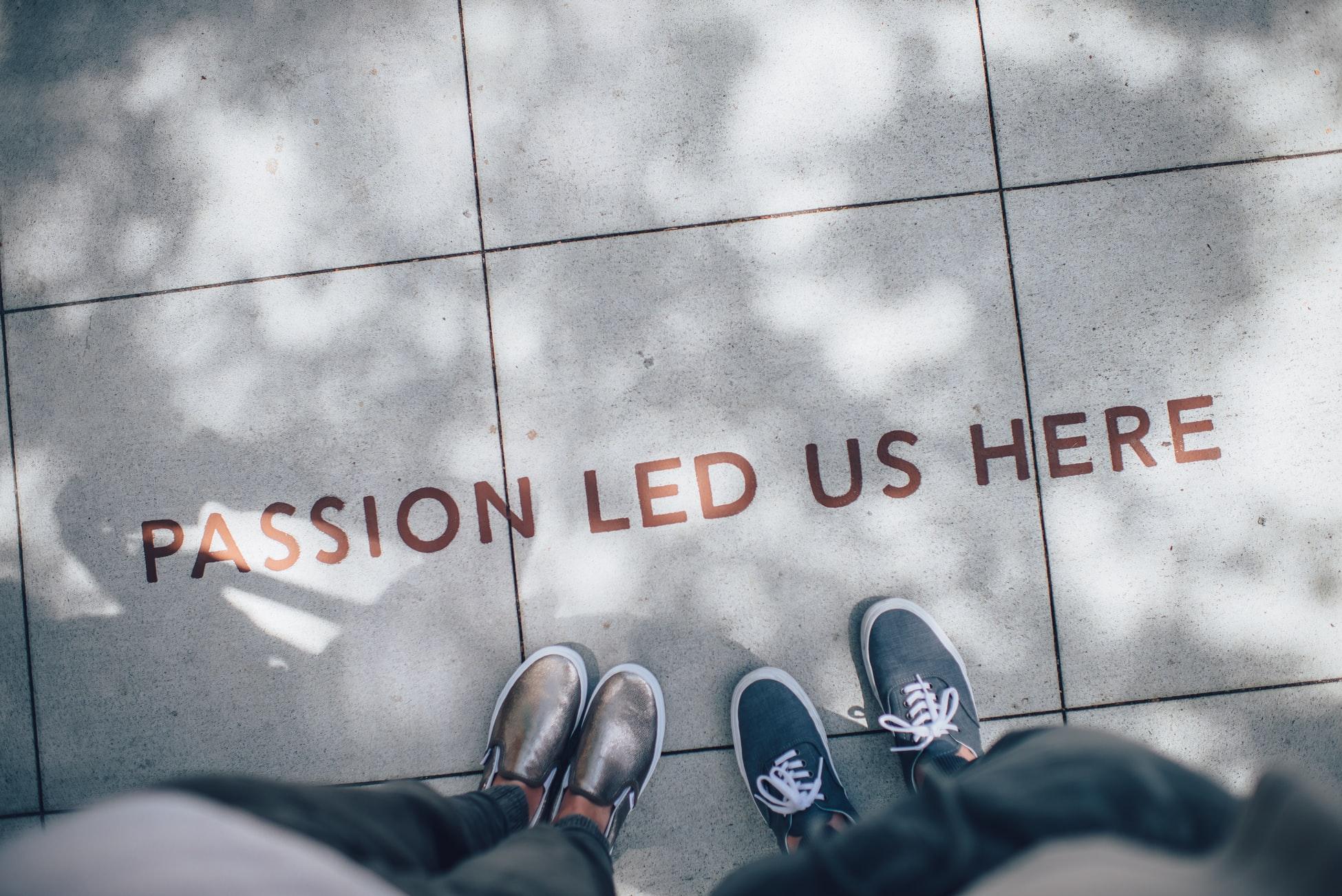